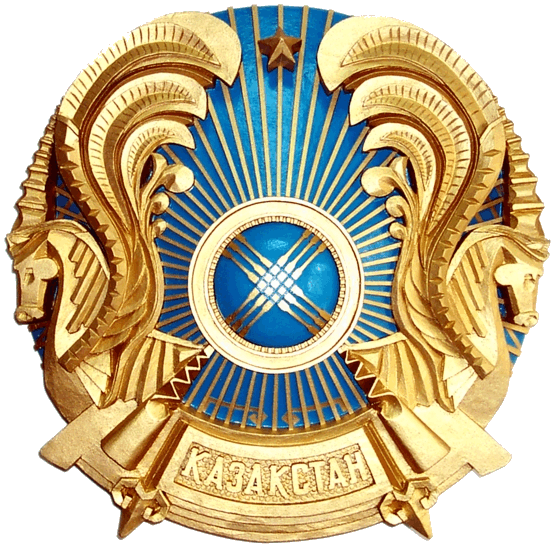 Қазақстан Республикасы
Энергетика министрлігі
ҮКІМЕТТІК САҒАТ
УРАН ӨНЕРКӘСІБІНІҢ ДАМУЫ ТУРАЛЫ
Астана қаласы, 2017 жыл
УРАН ӨНЕРКӘСІБІНІҢ ҚАЗІРГІ ЖАҒДАЙЫ
Қазақстан Республикасындағы уран өнеркәсібінің шикізаттық базасы
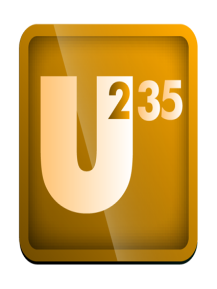 ҚР барлық уран қоры мен ресурсы
01.01.2017 ж. жағдай бойынша шамамен 1,4 млн. тоннаны құрайды.
III
II
VI
IV
V
I
Қазақстан Республикасындағы уран өндірісі
Қазақстан-Канада
«Инкай» БК» ЖШС (1996)
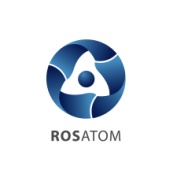 Қазақстан-Ресей-
Қырғызстан
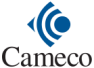 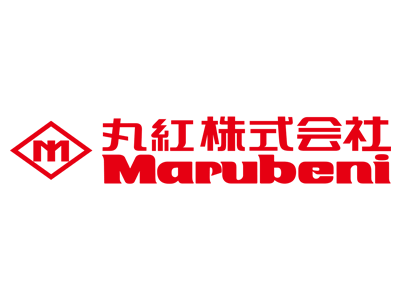 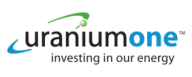 «Қызылқұм» ЖШС(2005)
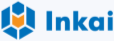 «Заречное» БК» ЖШС (2001)
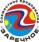 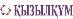 Қазақстан-Ресей-
Жапония
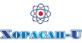 Қазақстан-Қытай
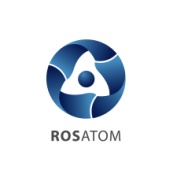 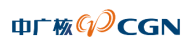 Қазақстан-Ресей
«Семізбай-Ю» ЖШС (2006)
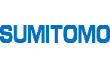 Қазақстан-Жапония
«Қаратау» БК» ЖШС (2005)
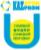 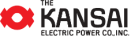 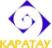 «Хорасан-Ю» БК (2014)
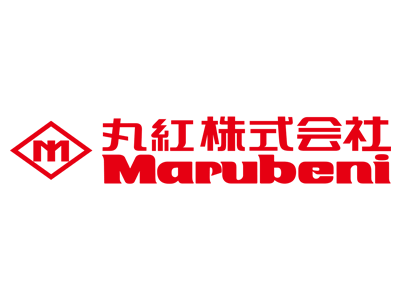 Қазақстан-Франция
«АППАҚ» ЖШС (2005)
«Ақбастау» БК» ЖШС (2006)
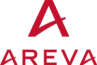 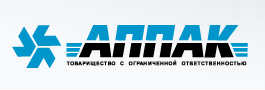 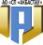 «Байкен-Ю» ЖШС (2006)
«КАТКО» БК» ЖШС (1996)
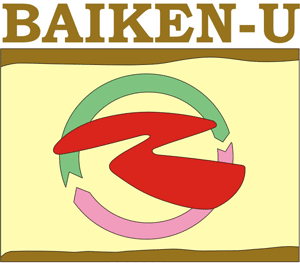 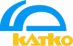 «ОТХК» БК» ЖШС (2014)
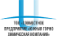 Табиғи уран нарығы
Уранның әлемдік баға динамикасы 
2011-2016 жж., $/фунт U3O8
Уранға деген ұсыныс пен сұраныс динамикасы
2016-2030 жж., тонна U
2016 жыл бойынша әлемдік уран өндірісі, тонна U (%)
2016 ж. бағаның 
құлдырауы
- 40%
тонн U
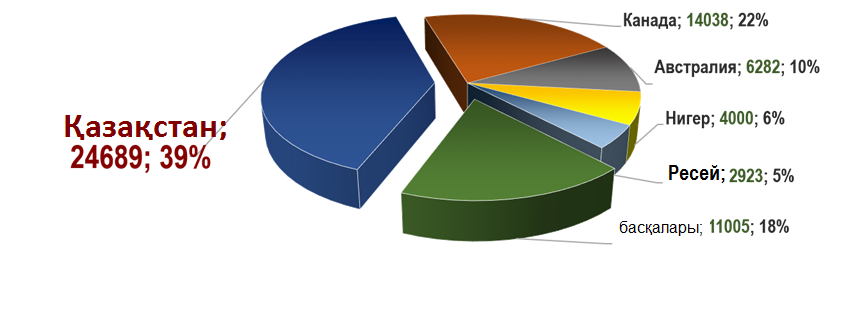 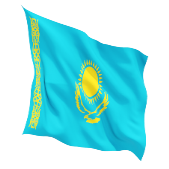 Sources: UxC UMO Q4 2016.
Экологически чистый способ добычи урана
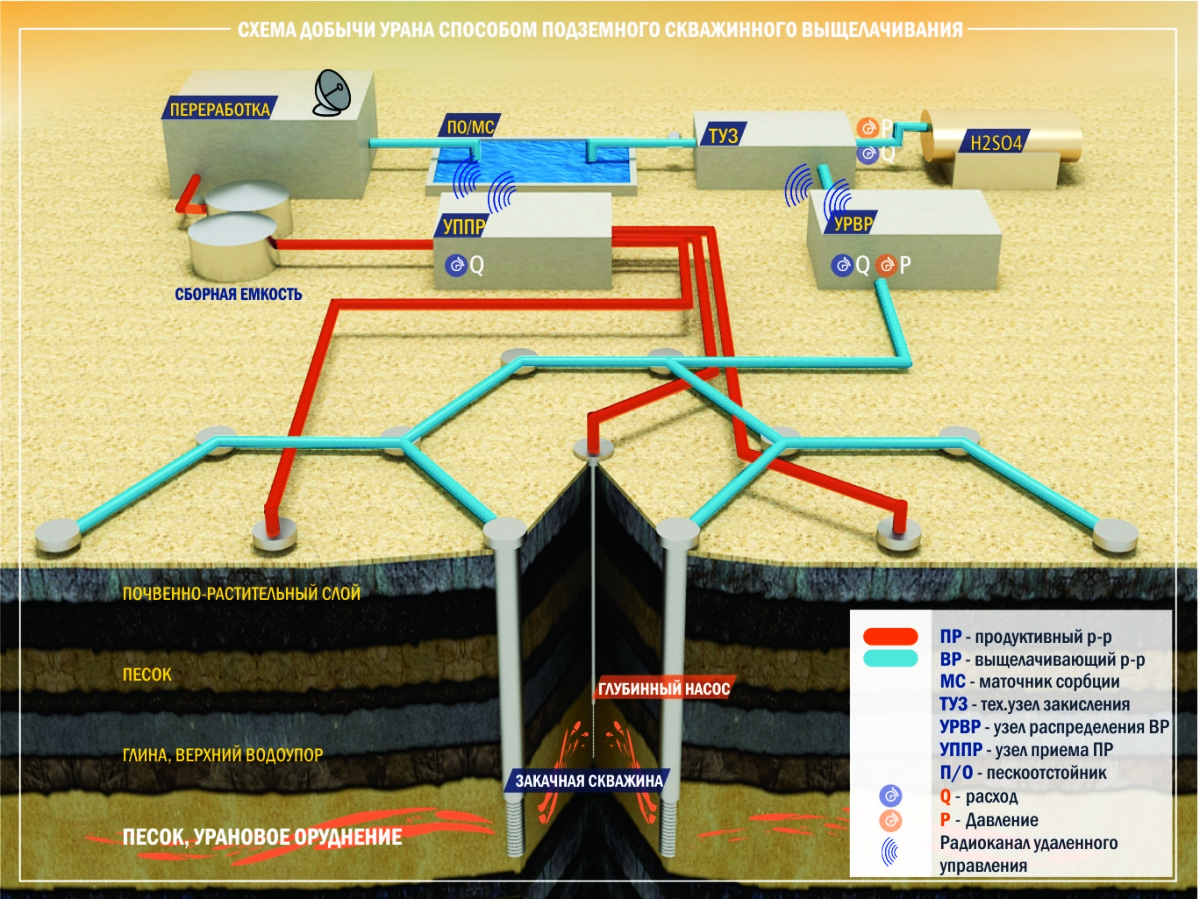 Казахстан 1-ая в мире страна, запустившая в промышленное производство рудник на основе метода подземного выщелачивания мощностью 1000 тонн урана в год.
ВОСПОЛНЕНИЕ МИНЕРАЛЬНО-СЫРЬЕВОЙ БАЗЫ
Занятость в урановой промышленности
В результате проведенной работы по оптимизации штата и реструктуризации активов общая численность работников снизилась на 1 605 человек:
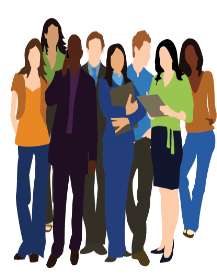 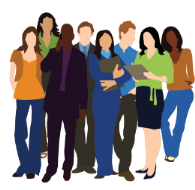 28 132 чел.
26 527 чел.
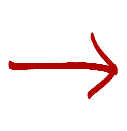 2016 г.
2014 г.
67 иностранных работников
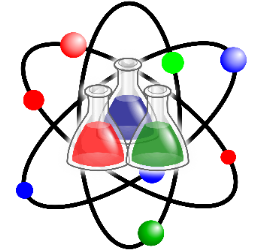 В целях повышения кадрового потенциала в 2016 г. были достигнуты следующие результаты:
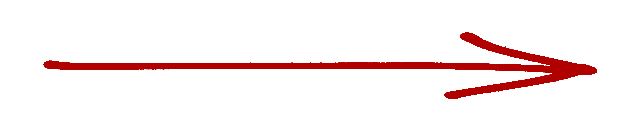 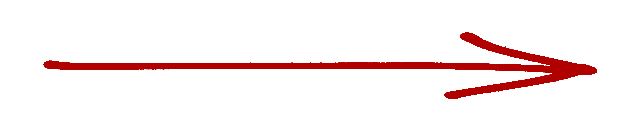 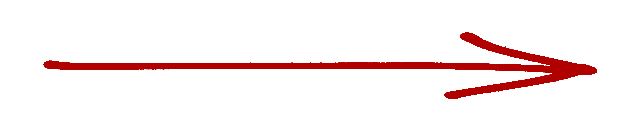 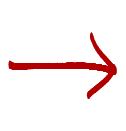 - за счет средств недропользователей в вузах и колледжах по профильным для отрасли специальностям и профессиям обучаются 320 студентов
- получено разрешение для стажировки            9 человек на производственных объектах международной компании AREVA
- прошли обучение и повысили квалификацию     25 868 работников
- в рамках подготовки персонала предприятия ведется сотрудничество с 25 вузами и 11 колледжами Республики Казахстан и ближнего зарубежья
Научно-технический потенциал
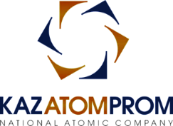 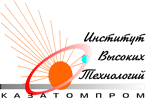 Оптимизации потоков технологических растворов с модернизацией системы «Рудник»
Мобильный комплекс для освоения месторождений
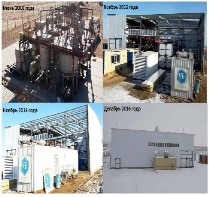 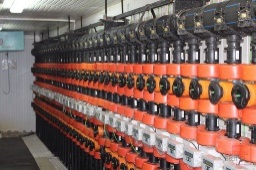 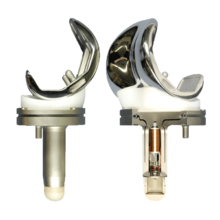 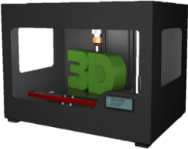 Развитие
3D-технологий
Производство имплантатов и сверхпроводящего провода для медицины
Передвижная установка для проведения химической обработки скважин
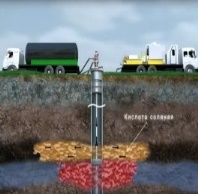 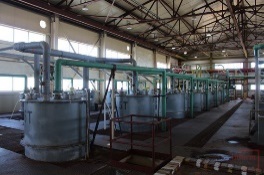 Высокоскоростная сорбция
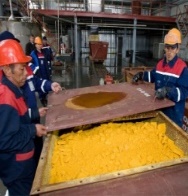 Технология пероксидного осаждения
Создания производства уран-бериллиевого и коммерциализация уран-гадолиниевого топлива
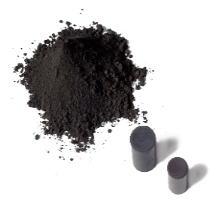 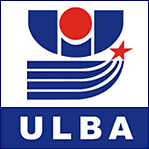 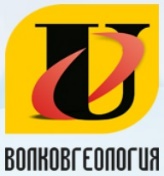 Производство магнитов из РЗМ
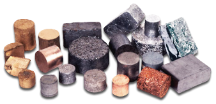 Поддержка регионов
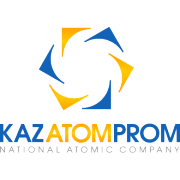 В 2016 году завершили передислокацию 
в г. Шымкент: 			   в г. Кызылорда:
1. ТОО «АППАК»
2. ТОО «ДП «Орталык» 
3. ТОО «СП «Инкай» 	
4. ТОО «Каратау» 	
5. АО «СП «Акбастау» 
6. АО «СП «ЗАРЕЧНОЕ»
7. ТОО «СП «ЮГХК» 
8. ТОО «Уранэнерго»
9. ТОО СП «КАТКО» (частично в г.Астана / г.Шымкент)*
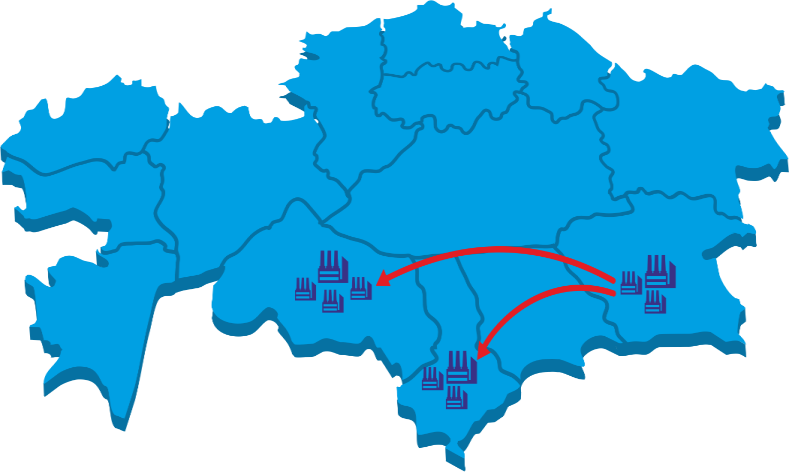 1. ТОО «Байкен-U»
2. ТОО «СКЗ-U»
3. ТОО «Кызылкум» 
4. ТОО «СП «Хорасан-U»
4 офиса
8 офисов
ПЕРЕДИСЛОКАЦИЯ ОФИСОВ ИЗ АЛМАТЫ В УРАНОДОБЫВАЮЩИЕ РЕГИОНЫ – В КЫЗЫЛОРДИНСКУЮ И ЮЖНО-КАЗАХСТАНСКУЮ ОБЛАСТИ
РЕЗУЛЬТАТЫ ПЕРЕДИСЛОКАЦИИ:
Ежегодно в местный бюджет поступает около 10 млрд. тенге налоговых отчислений от передислоцированных предприятий;
ежегодно в местный бюджет поступает 420 млн. тенге налоговых отчислений от передислоцированных работников с их семьями;
Более 100 представителей малого и среднего бизнеса обеспечены долгосрочными и годовыми договорами с АО «НАК «Казатомпром» на сумму 16 млрд. тенге;
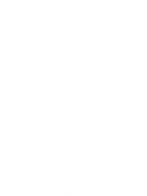 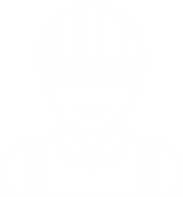 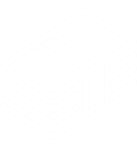 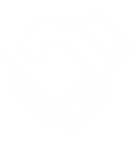 Оптимизация административных расходов предприятий
Улучшение взаимодействия с местными исполнительными органами
Создание новых рабочих мест
Оперативное решение производственных вопросов
Социальные проекты
Построены и отремонтированы 8 больниц и поликлиник, 19 школ и детских садов, 30 спортивно-культурных объектов, автомобильные дороги, мосты и другие социальные объекты.
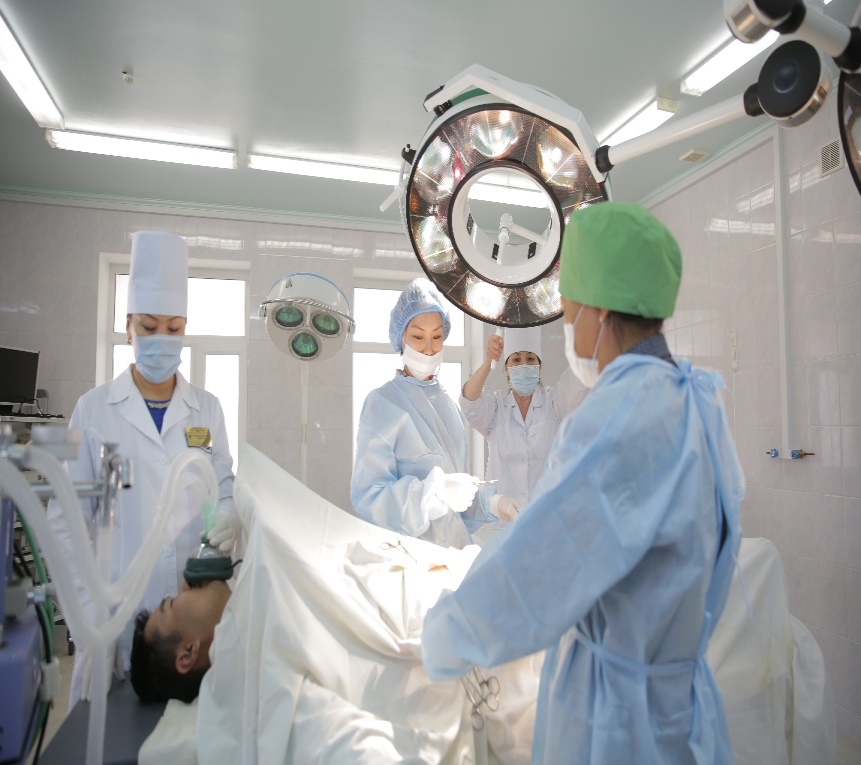 Акиматам Южно-Казахстанской и Кызылординской областей в 2015-2016 гг. безвозмездно переданы 19 социальных объектов, балансовой стоимостью 2 250 млн. тенге. На строительство социального объекта и социально-экономическое развитие региона направлено 3 200 млн. тенге.
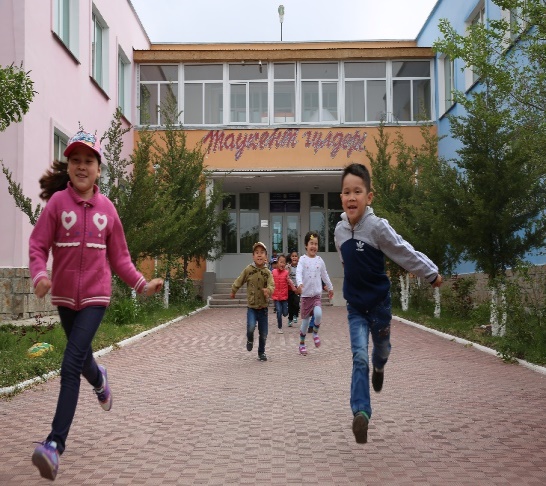 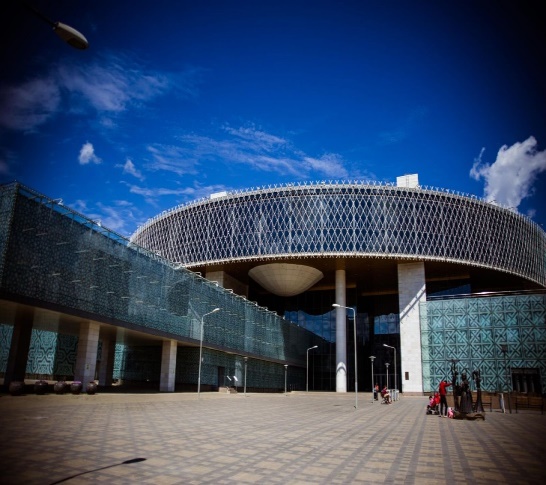 В 2017-2019 годы планируется перечислить в бюджет Восточно-Казахстанской области совокупную сумму в размере 3 млрд. тенге социально-экономического развития региона
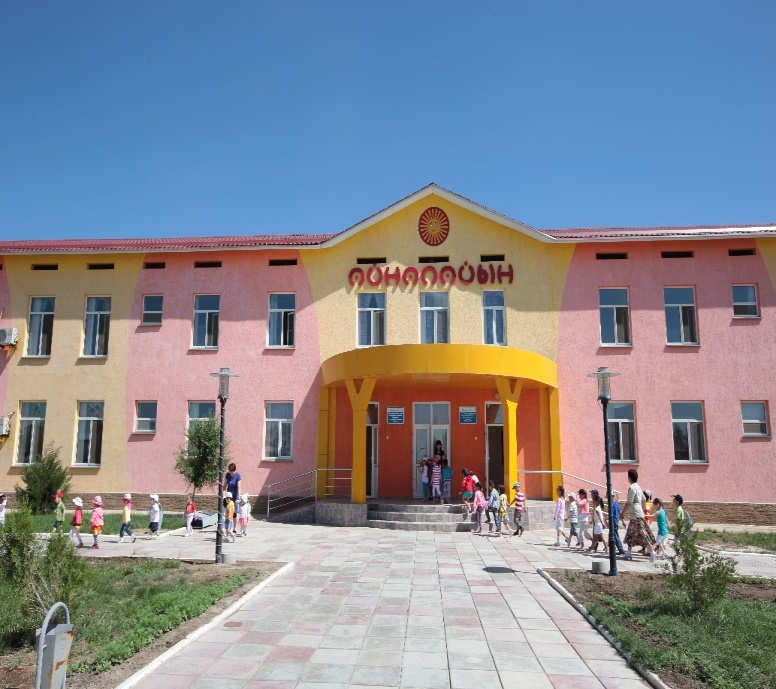 Местное содержание
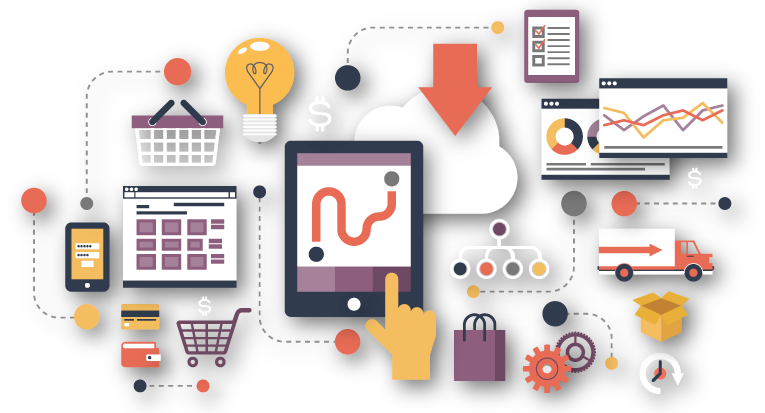 724 млн.тенге
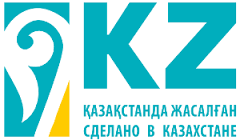 4,4 млрд.тенге
9,8 млрд.тенге
В 2016 г. были приобретены у местных товаропроизводителей и местных поставщиков товаров, работ и услуг на общую сумму
 263,6 млрд. тенге,
93 млн.тенге
24,3 млрд.тенге
280 млн.тенге
319 млн.тенге
5,6 млрд.тенге
из них сумма товаров, работ и услуг с местным содержанием составила 
219,9 млрд. тенге, 
что соответствует 80% доли местного содержания в закупках в 2016 г.
121 млн.тенге
1,2 млрд.тенге
9,1 млрд.тенге
4,8 млрд.тенге
720 млн.тенге
48,6 млрд.тенге
Перспективы развития урановой промышленности
Создание производств ядерно-топливного цикла
ДОБЫЧА УРАНА
3. ПРОИЗВОДСТВО 
ТЕПЛОВЫДЕЛЯЮЩИХ 
СБОРОК
(ТВС)
1. АФФИНАЖНЫЙ ЗАВОД (UO3)
ФТОРИДНОЕ ПРОИЗВОДСТВО (UF6)
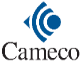 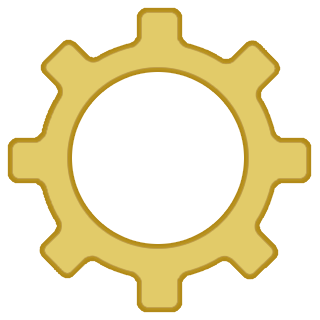 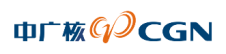 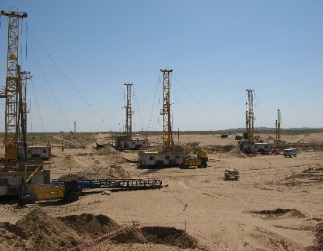 СУЩЕСТВУЮЩИЕ ПРОИЗВОДСТВА
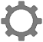 В СТАДИИ ПЛАНИРОВАНИЯ И СОЗДАНИЯ
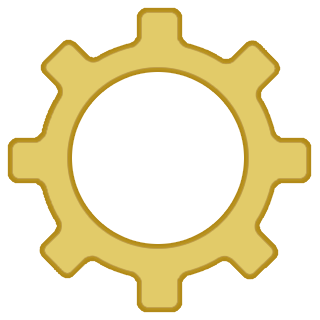 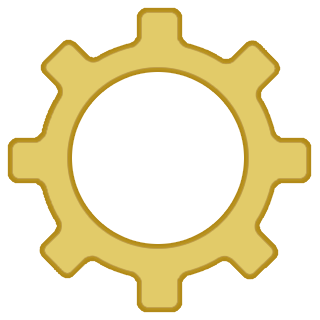 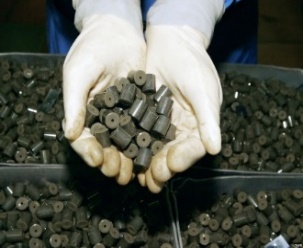 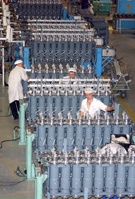 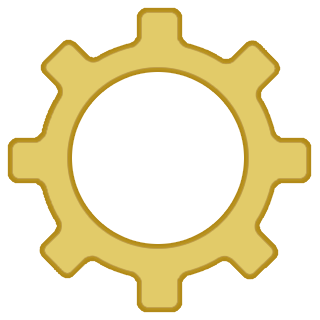 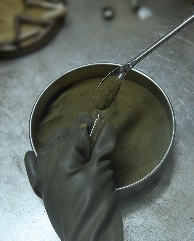 ИЗГОТОВЛЕНИЕ ТОПЛИВНЫХ ТАБЛЕТОК
2. УЧАСТИЕ В ОБОГАЩЕНИИ УРАНА
КАП – 50%, ТВЭЛ – 50%,
5 млн ЕРР/год
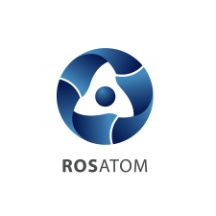 ИЗГОТОВЛЕНИЕ ПОРОШКОВ ДИОКСИДА УРАНА
Проекты по обогащению урана и конверсии
3
Текущее положение
Центр обогащение урана
Выход на проектную мощность 5,0 млн ЕРР
Завершение проекта (обратная продажа акций)
Выполнение производственной программы 5,0 млн ЕРР
Продажа первой партии ОУП
Покупка 25%+1 акции АО «УЭХК»
Создание 
АО «ЦОУ»
ТЭО
2043
2014  - 2043
2014
2006
Сентябрь 2013
Ноябрь 2013
Стоимость проекта (сделки): 17 228 млн. руб. (569 млн. USD)
30% - оплата учредителями в уставный капитал ЦОУ и  
70% - привлечение АО «ЦОУ» кредита в Сбербанке России 12 500 млн.руб. 
(378.8 млн.USD).

Для осуществления сделки «Казатомпром» внес взнос в уставной капитал АО «ЦОУ»  2 786,7 млн. руб. (84,4 млн. USD).
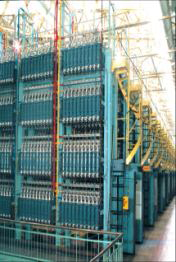 Текущее положение
аффинажный завод
Реализация
Инициация проекта
Вывод на рабочий
режим
Предварительное ТЭО
ТЭО
ПСД
Ввод в эксплуатацию
Закупка оборудования, СМР
ё
Апрель 2020
Август 2020
Выпуск первой продукции
Июль 2020
Август 
2018
Декабрь 2017
Январь 2016
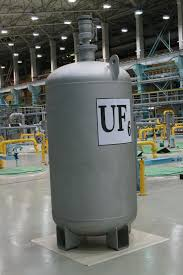 Стоимость проекта: 37 803 млн.тг. 
Схема финансирования: 100% собств. 
Финансирование: АО «УМЗ» - 18 304 млн.тг. 
 Cameco – 17 586 млн. тг.
Проект по производству ядерного топлива
2
Текущее положение
Реализация
Вывод на рабочий
режим
Предварительное ТЭО
Инициация проекта
ПСД
ТЭО
Ввод в эксплуатацию
Закупка оборудования, СМР
Март
2020
Май
2018
Июль
2019
Декабрь 2020
Выпуск первой продукции
15.06.2016
Решение СД
об утверждении ТЭО
Февраль
2016
Краткое описание и цели проекта:
Организация производства тепловыделяющих сборок (ТВС) на базе АО «УМЗ» мощностью 200 тонн в год. 100% выпускаемой продукции (ТВС) планируется реализовывать на внешнем рынке (КНР). 
При этом предусмотрена реализации проекта с компанией CGNPC по совместной добыче урана на территории РК.
Реализация проекта позволит увеличить доход на единицу добытого урана, за счет увеличения глубины переработки; выйти на мировой ядерно-топливный рынок; загрузить мощности АО «УМЗ» по производству топливных таблеток.
Стоимость проекта:
48 968 млн.тг. 
Схема финансирования:
30% (собст.) / 70% (заем.)
Финансирование:
АО «УМЗ» - 7 158,88 млн.тг.
CGNPC - 6 878,14 млн.тг.
4 107,6 млн.тг.
15,48%
14,3 лет
NPV :
IRR :
DPP :
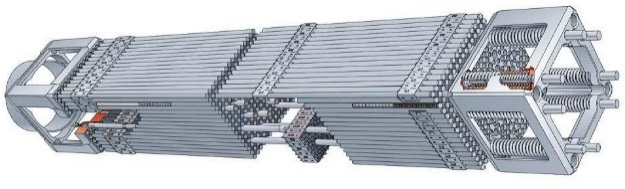 Освоение:
3 561,9 млн.тг
14%
Создание МБНОУ
22.12.2016 принят Закон Республики Казахстан «О ратификации Соглашения между Правительством РК и МАГАТЭ о создании Банка низкообогащенного урана МАГАТЭ в РК».
СТРОИТЕЛЬСТВО ВЕДЕТСЯ СОГЛАСНО ГРАФИКУ
ОСНОВНЫЕ МЕРОПРИЯТИЯ 2017 ГОДА
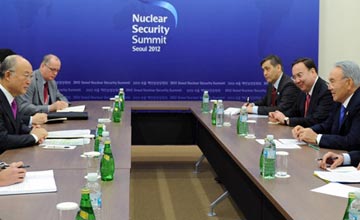 Строительные работы завершены на 
70%
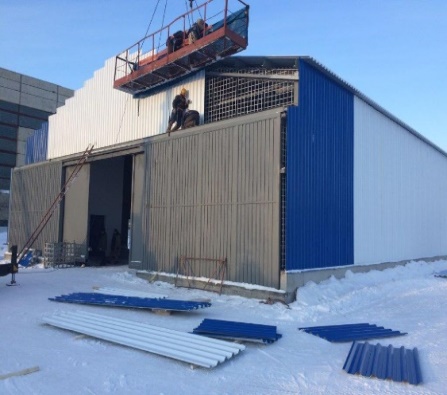 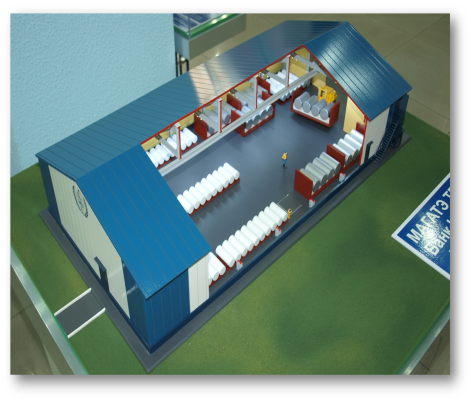 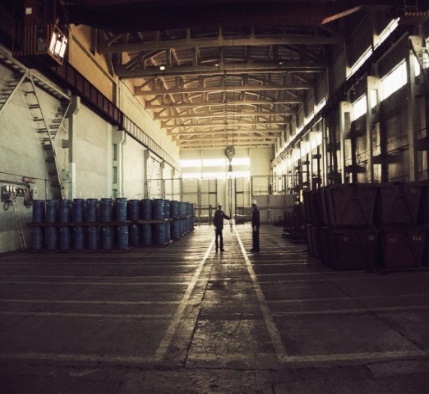 Сдача объекта  
Июнь 2017 г.
(Приемка Государственной комиссией РК)
Размещение Международного банка низкообогащенного урана на территории Казахстана будет способствовать дальнейшему укреплению международного имиджа республики как активного сторонника режима нераспространения и одной из ключевых фигур процесса сокращения глобальной ядерной угрозы
Значимые  международные события
Казахстан награжден за вклад в поддержание режима нераспространения ядерного оружия и укрепление глобальной ядерной безопасности, а также за размещение Международного Банка ядерного топлива для государств-членов МАГАТЭ
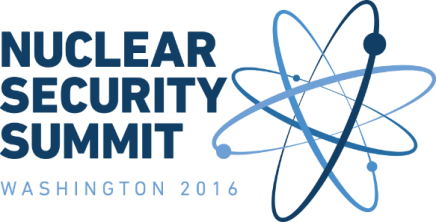 Подписаны документы по дальнейшему углублению взаимовыгодного сотрудничества в атомной отрасли с российскими и канадскими партнерами
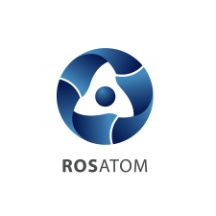 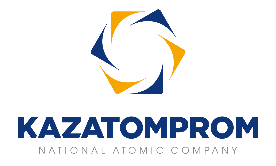 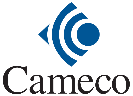 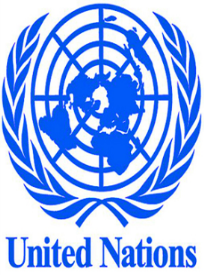 На IV Саммита по ядерной безопасности в г. Вашингтон при ОНН был озвучен Манифест «Мир.XXI век» вышедшим под авторством Президента РК, которому был присвоен статус официального документа ООН
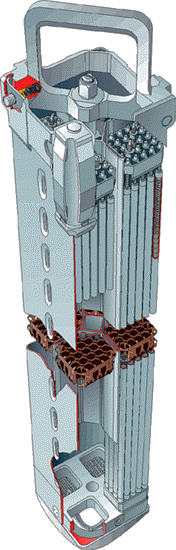 В День индустриализации состоялся запуск строительства завода по производству топлива для атомных станций с участием международных компаний. Запуск завода запланирован на 2020 год
СПАСИБО ЗА ВНИМАНИЕ!